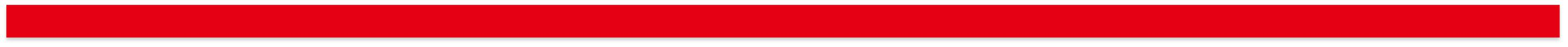 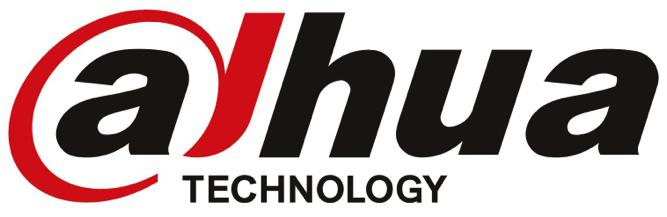 Giải Pháp Truyền Hình Hội Nghị Trực Tuyến
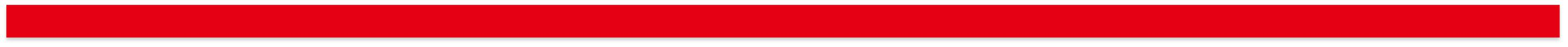 Truyền Hình Hội Nghị Trực Tuyến Dahua
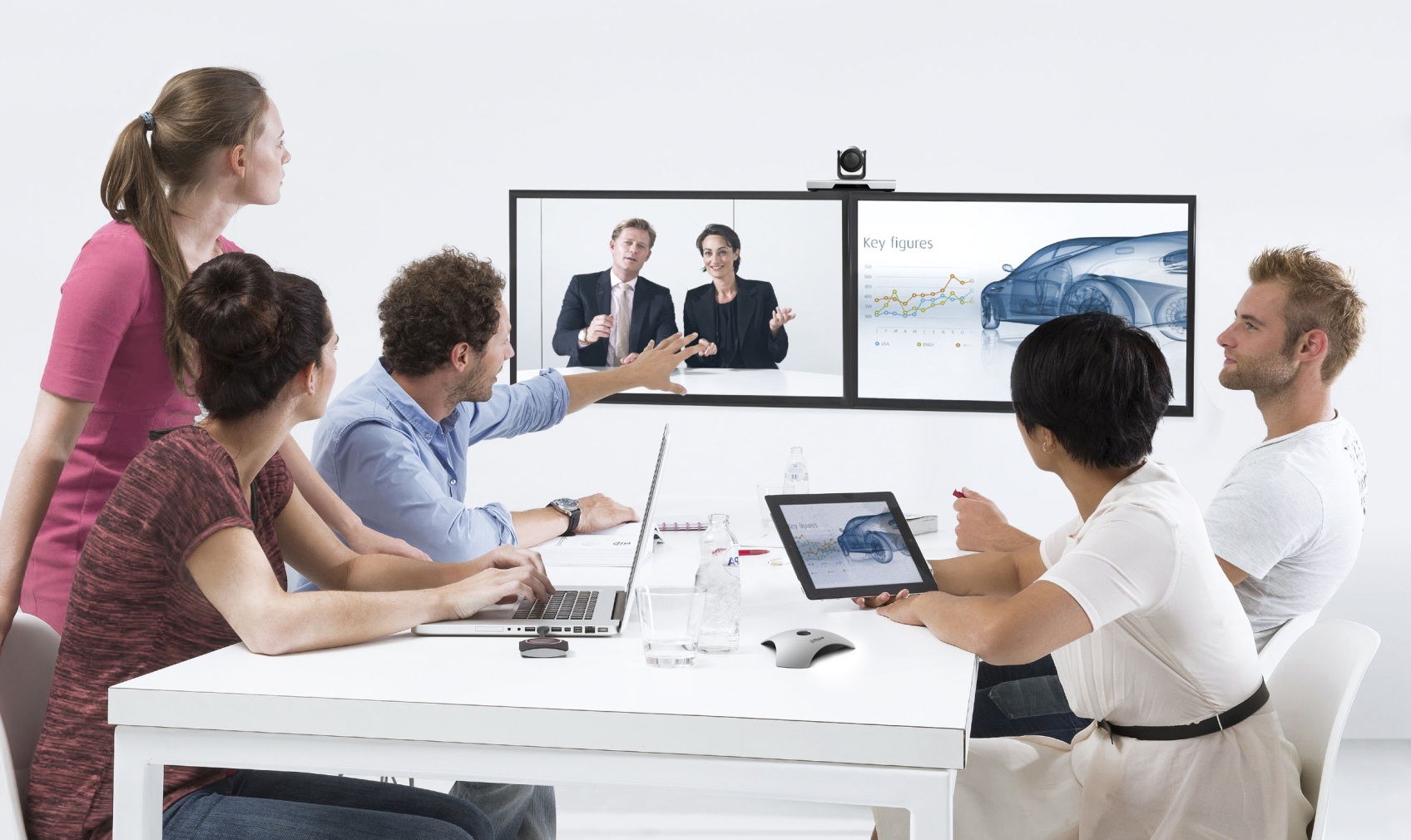 Truyền hình hội nghị là một trong những dòng sản phẩm mới nhất của Dahua. Sản phẩm được tập trung nghiên cứu vào thiết kế, phát triển về âm thanh , hình ảnh của hệ thống truyền hình hội nghị .
Hệ thống này bao gồm đầy đủ các sản phẩm của truyền hình hội nghị như: Thiết bị đầu cuối, Mic đa hướng, thiết bị điều khiển đa điểm và hệ thống quản lý hội nghị. Giải pháp truyền hình hội nghị mang đến nhiều sản phẩm phù hợp với nhiều lĩnh vực: như ngành công nghiệp nói chung, an ninh quốc phòng, giáo dục và y tế từ xa.
Kết Nối
Trung tâm điều khiển hệ thống truyền hình hội nghị
Danh sách thiết bị chính :
Đối với các phòng họp nhỏ (≤30m2)
IP Network
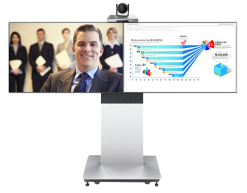 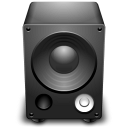 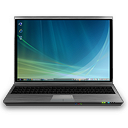 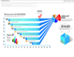 Loa
DQ-9E
Hiển thị màn hình máy tính qua cổng VGA
RPS3C0
Đối với các phòng họp nhỏ (≤30m2)
Danh sách thiết bị chính :
Đối với các phòng họp nhỏ (≤30m2)
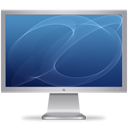 Màn hình
 hiển thị LCD 55 inch
Thiết bị 
thu âm thanh
MCA100
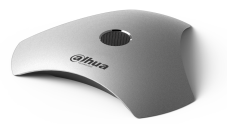 IP Network
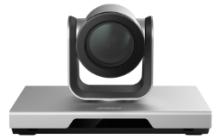 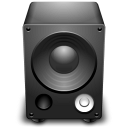 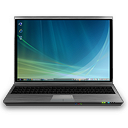 Thiết bị đầu cuốiTS51A0
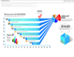 Hiển thị màn hình máy tính qua cổng VGA
Loa
DQ-9E
Đối với các phòng họp nhỏ (≤30m2)
Danh sách thiết bị chính :
Đối với các phòng họp cỡ trung bình (30-60m2)
4 micro Gooseneck
DH-VCS-DU-10
2x2 Màn hình hiển thị
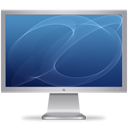 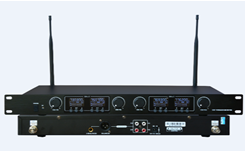 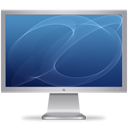 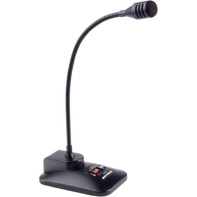 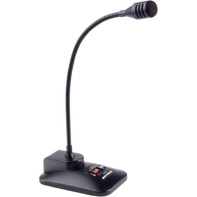 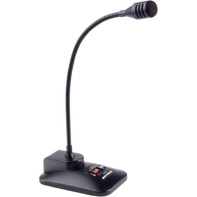 Mạng IP
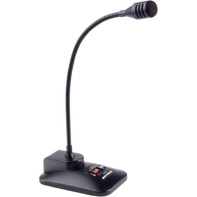 Mic Switch
DH-VCS-DU-104
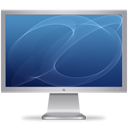 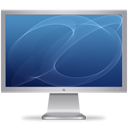 Bộ khuếch đại âm thanh
DH-VCS-MD2350
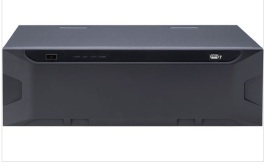 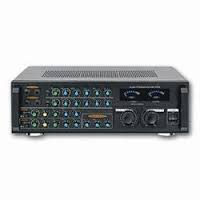 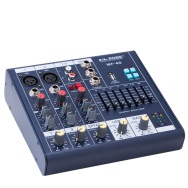 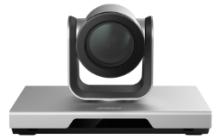 Bộ xử lí hình ảnh
DH-DSCON1000
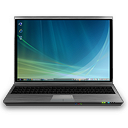 Bộ điều khiển âm thanh
DH-VCS-DG10
Thiết bị đầu cuốiTS51A0
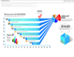 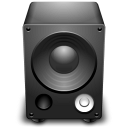 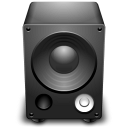 Hiển thị màn hình máy tính qua cổng VGA
2 Loa
DH-VCS-DE-8M
Đối với các phòng họp cỡ trung bình (30-60m2)
Danh sách thiết bị chính :
Đối với các phòng họp cỡ lớn (60-100m2)
Micro có dây
DH-VCS-DU-10
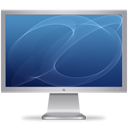 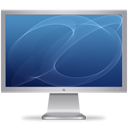 Mạng IP
2x2 Màn hình hiển thị
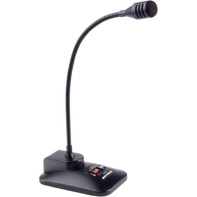 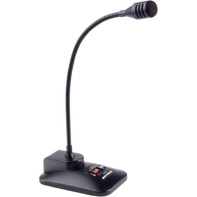 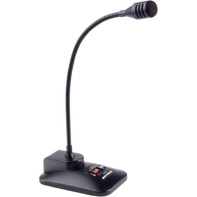 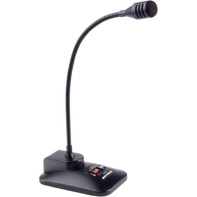 …
Meeting Audio Console
DH-VCS-D-500
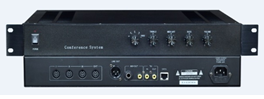 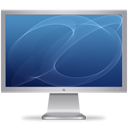 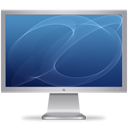 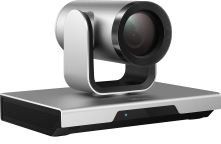 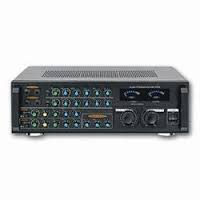 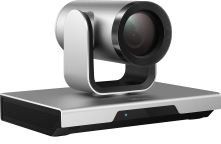 2 Bộ khuếch đại âm thanh
DH-VCS-MD2350
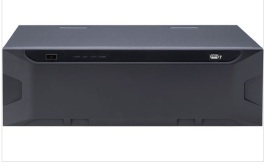 2 Camera HDDH-VCS-C7A0
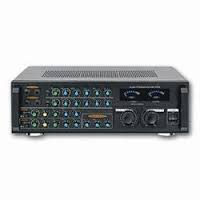 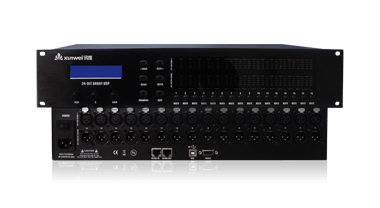 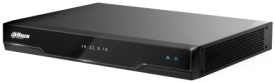 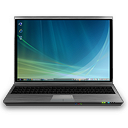 Bộ xử lí hình ảnhDH-DSCON1000
Bộ xử lí ma trận âm thanh
DH-VCS-MAP1616A
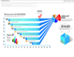 Thiết bị đầu cuốiDH-VCS-TS52A0
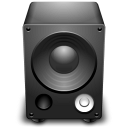 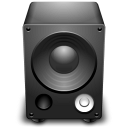 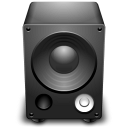 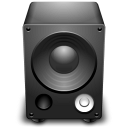 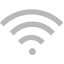 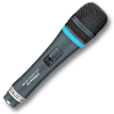 Hiển thị màn hình máy tính qua cổng DVI
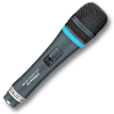 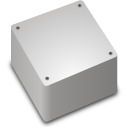 Bộ thu tín hiệu micro không dây
DH-VCS-DG8580
4 Loa
DH-VCS-DE-8M
Micro không dây
DH-VCS-DG-4
Đối với các phòng họp cỡ lớn (60-100m2)
Danh sách thiết bị chính :
Đối với các phòng họp cỡ rất lớn (>100m2)
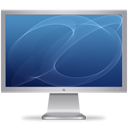 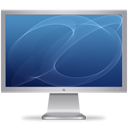 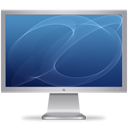 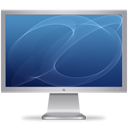 Mạng IP
Micro có dây
DH-VCS-DU-10
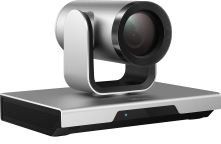 3x4 Màn hình hiển thị
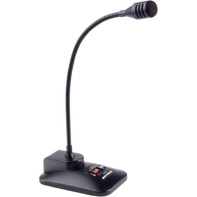 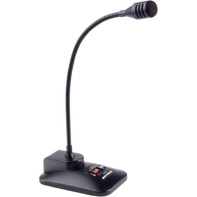 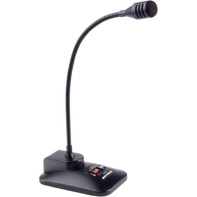 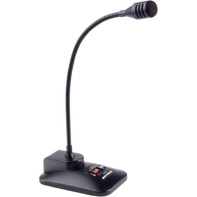 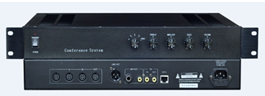 …
Meeting Audio Console
DH-VCS-D-500
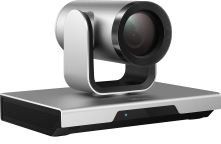 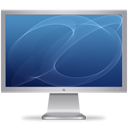 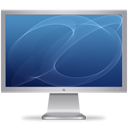 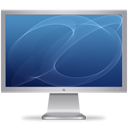 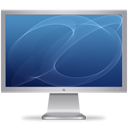 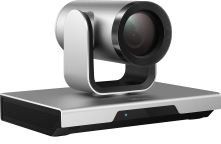 2 Bộ khuếch đại âm thanh
DH-VCS-MD2350
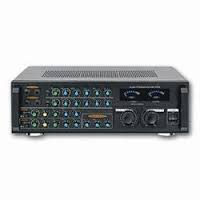 3 Camera HDDH-VCS-C700
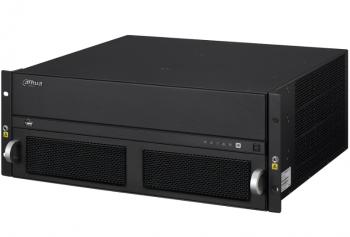 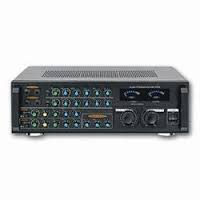 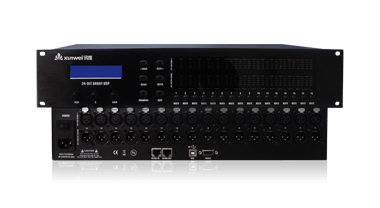 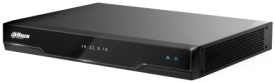 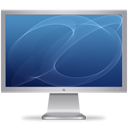 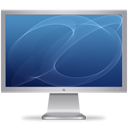 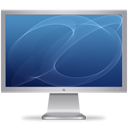 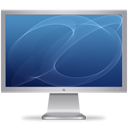 Bộ xử lí hình ảnhDH-M70-4U-E
Thiết bị đầu cuốiDH-VCS-TS52A0
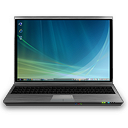 Bộ xử lí ma trận âm thanh
DH-VCS-MAP1616A
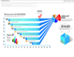 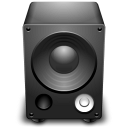 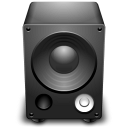 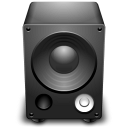 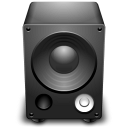 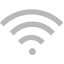 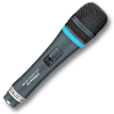 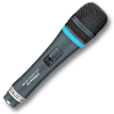 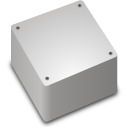 Hiển thị màn hình máy tính qua cổng DVI
Bộ thu tín hiệu micro không dây
DH-VCS-DG8580
Micro không dây
DH-VCS-DG-4
4x Micro Matrix Speaker
DH-VCS-DD-2022
Đối với các phòng họp cỡ rất lớn (>100m2)
Danh sách thiết bị chính :
Câu hỏi & Trả Lời
Băng thông mạng đề xuất- Với mỗi điểm cầu – băng thông tối thiểu 2.5 Mbps cho cả tải xuống và up lênĐối với băng thông MCU - 200Mbps cho cả tải xuống và tải lên (có truy cập 80 kênh đầy đủ), hoặc                    160Mbps băng thông cho cả tải xuống và tải lên (với 64 kênh truy cập)

Băng thông tối thiểu để đảm bảo video 1080p 30FPS và âm thanh chất lượng tốtĐối với mỗi điểm cầu - 2Mbps cho cả tải xuống và tải lênĐối với băng thông MCU - 160Mbps cho cả tải xuống và tải lên (có truy cập 80 kênh đầy đủ), hoặc                     128Mbps băng thông cho cả tải xuống và tải lên (với 64 kênh truy cập)

Hỗ trợ sau khi bán hàng :Hỗ trợ sau bán hàng bao gồm dịch vụ bảo hành, nâng cấp hoặc sửa chữa.
       Cung cấp dịch vụ hỗ trợ 30 tháng tại Việt Nam kể từ khi đặt hàng

Nếu bạn còn có thắc mắc gì, xin vui lòng liên hệ dịch vụ hỗ trợ của chúng tôi tại http://dahua.vn
Thiết Bị Đầu Cuối- TS51A0
Thiết bị đầu cuối của truyền hình hội nghị
Thiết bị  tích hợp : bao gồm Camera HD zoom quang 12x, bộ cảm biến ánh sáng cao, ánh sáng cực tím, cung cấp trải nghiệm cuộc họp hội nghị 1080p 60fps.
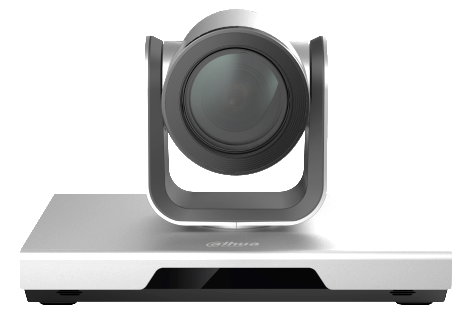 Sử dụng Chip Intel : quad-core và 
CPU cực mạnh, tốc độ xử lý nhanh nhất.
Hỗ trợ các giao thức mã hóa video H.265 mới nhất,
cung cấp hình ảnh hiển thị 4K UHD.
Mã hóa âm thanh OPUS, tần số lấy mẫu 48K mang lại  trải nghiệm âm thanh tuyệt vời, lọc nhiễu & loại bỏ tiếng ồn.
TS51A0 là một loại thiết bị đầu cuối của truyền hình hội nghị : kích thước nhỏ gọn kết hợp với camera kỹ thuật số HD. Thiết bị chỉ cần kết nối với điện và mạng là có thể bắt đầu thực hiện cuộc gọi video.
Hỗ trợ 2 luồng dữ liệu đồng thời : luồng chính & luồng phụ. Tăng sự lựa chọn cho khách hàng.
Thiết Bị Trung Tâm – MCU91F0
Thiết bị điều khiển đa điểm
Hỗ trợ tối đa 20/40/80 kênh 1080P 30 khung hình / giây để tham gia nhiều cuộc họp đồng thời. Tương thích với các yêu cầu kết nối mạng khác nhau.
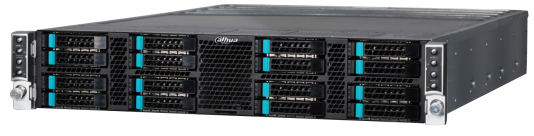 Hỗ trợ khởi động nóng, có nhiều cách thức sao lưu dữ liệu như là qua cổng mạng, nguồn…
Trong trường hợp đường truyền giảm 30%,
 âm thanh và video hội nghị vẫn đảm bảo.
MCU là sản phẩm có hiệu suất cao, dễ mở rộng và trang bị đầy đủ các tính năng mới. Nó hỗ trợ quản lý các cuộc họp và kết nối thông minh với các thiết bị endpoint khác nhau. Mang đến trải nghiệm hội nghị tuyệt vời nhất cho người dùng.
.
Phù hợp với các tiêu chuẩn công nghiệp và tương thích hoàn toàn với các sản phẩm hội nghị khác.
Kết cấu tiêu chuẩn ATCA
Hỗ trợ mở rộng
Thiết Bị Trung Tâm – RRS90B6
Multimedia Recording Server
Hỗ trợ ghi lại hội nghị theo thời gian thực với 
nhiều điểm đầu cuối ở độ phân giải 1080p
.
Hỗ trợ tối đa 2000 kênh đồng thời. Hỗ trợ tìm video theo từ khóa hoặc thời gian.
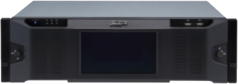 Hỗ trợ RAID5, khóa video, vv…
Thiết kế theo chuẩn truyền thông .
Hỗ trợ RTSP, RTP, RTMP và các dịch vụ truyền thông binh thường khác.
DahuaRRS90B6 thông qua công nghệ lưu trữ hàng đầu, thiết kế theo tiêu chuẩn truyền thông :  an toàn và ổn định. Đáp ứng nhu cầu của người sử dụng trong các ngành nghề khác nhau.
Tích hợp dễ dàng với các hệ thống của bên thứ ba để đáp ứng thông tin truyền thông, vv
Màn hình LCD đằng trước có thể xem trạng thái hoạt động của thiết bị và các thông tin khác.
Thiết Bị Đầu Cuối- TS52A0
,
Thiết bị đầu cuối 
hội nghị truyền hình
Với công nghệ mã hóa mới H.265. Cung cấp trải nghiệm HD tuyệt vời nhất với băng thông thấp
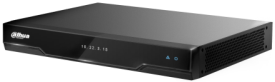 Khả năng tương thích với hệ thống mạng mạnh mẽ
Dễ dàng sử dụng và bảo dưỡng.
Đa chức năng , phát triển dựa trên các yêu cầu thực tiễn.
Thiết bị đầu cuối hội nghị video DahuaTS5200 HD hỗ trợ hình ảnh với độ phân giải 1080P60 HD và giọng nói băng thông rộng OPUS kép, mang lại trải nghiệm giao tiếp trực diện cho người sử dụng
Tuân thủ các tiêu chuẩn truyền thông ITU-T H.323 và 
IETF SIP, hỗ trợ công nghệ mã hóa A/V tiêu chuẩn trong công nghiệp, kết nối dễ dàng với các sản phẩm đạt tiêu chuẩn quốc tế.
Thiết Bị Đầu Cuối - C7A0
Camera HD Truyền Hình Hội Nghị
Ống kính lấy nét tự động nhanh, chính xác và ổn định. Zoom quang học 12x
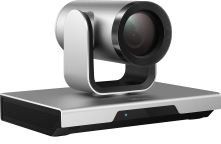 Hỗ trợ cung cấp hình ảnh chất lượng cao qua 
khoảng cách lớn, khôi phục lại hình ảnh gốc rõ nét nhất.
Hỗ trợ RS-232 và RS-485, cài đặt camera và chức năng pan / tilt / zoom có thể được điều khiển từ xa thông qua cổng nối tiếp (chuẩn giao thức VISCA)
Dahua PTZ C7A0 là camera HD 1080P thế hệ mới do Tập đoàn Dahua phát triển. Với việc sử dụng thiết bị đầu cuối truyền hình hội nghị trực tuyến  Dahua sẽ mang lại cho người dùng một trải nghiệm video call tuyệt vời.
Hỗ trợ chụp hình ảnh sắc nét với độ sáng thấp và xuất ra hình ảnh chất lượng HD kể cả trong tỷ lệ nhiễu cao.
Sử dụng công nghệ độc quyền của de-jitter để ổn định hình ảnh đầu ra.
Cảm Ơn Quý Khách 
Đã Quan Tâm & Sử Dụng Thiết Bị An Ninh Của Dahua